Tradition und Modernität Tradition and modernity
Zusammenfassung des Teilprojekt 3/ Summary of Subproject 3
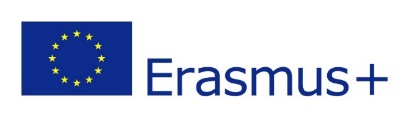 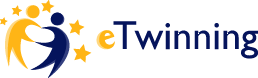 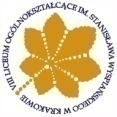 Projekttreffen in Växjö
Project meeting in Växjö
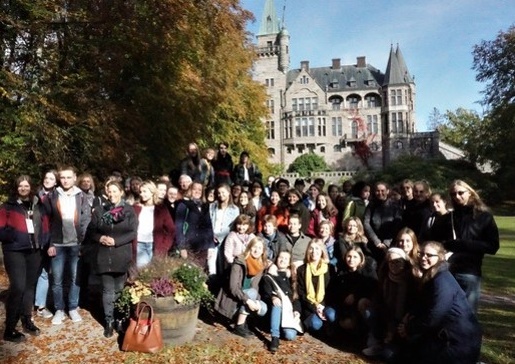 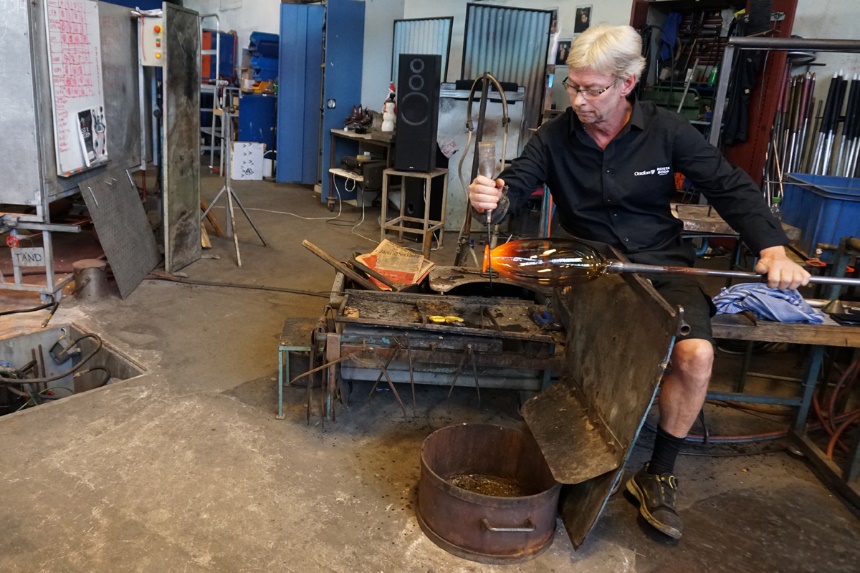 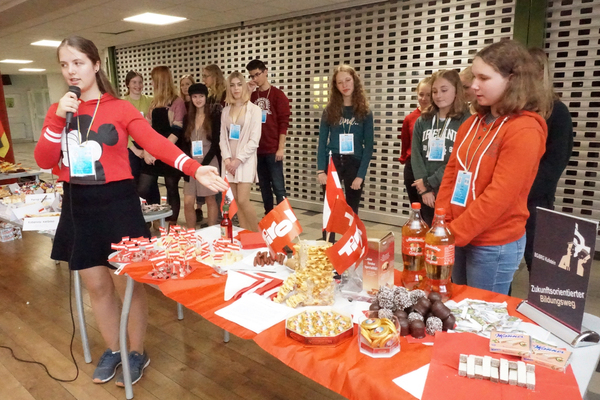 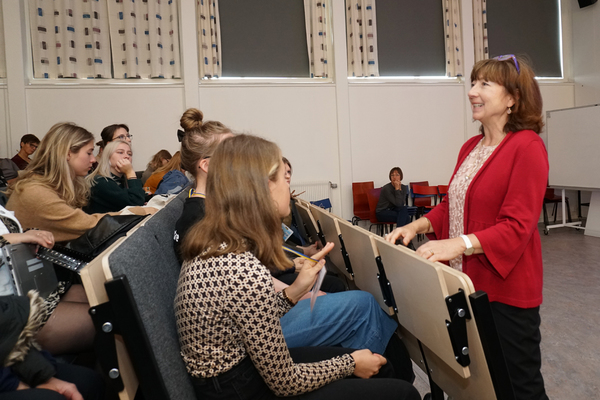 That's how we got to know the Swedish culture and traditions of the partner countries.
Projekttreffen in Växjö
Project meeting in Växjö
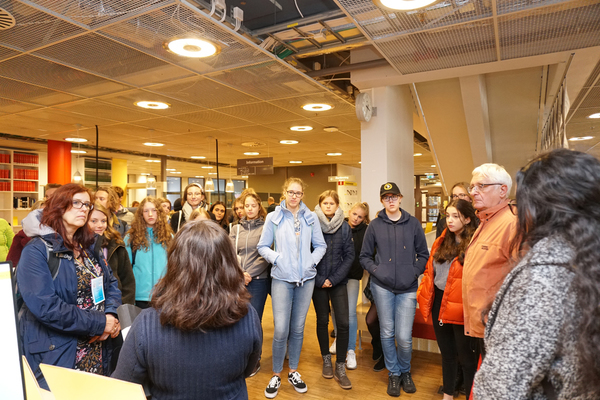 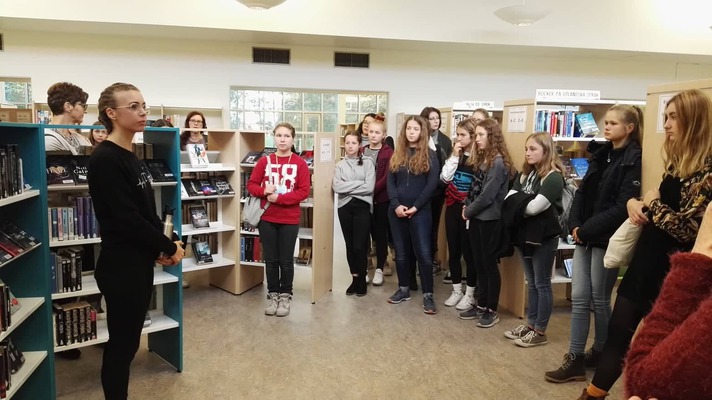 Visit to 
the Linné University
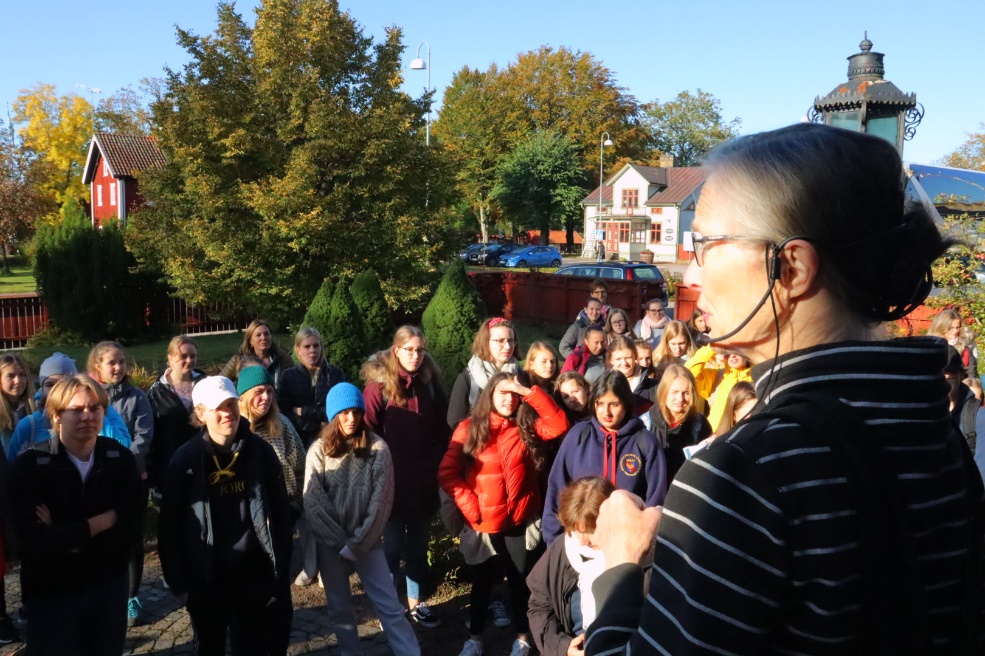 Visit 
to the  Ljungby
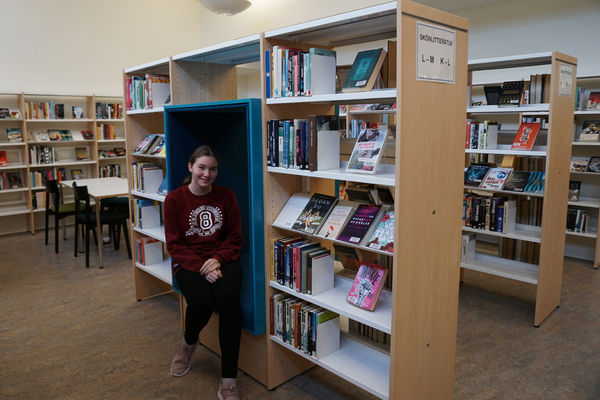 Visit to 
the school library
Project meeting in Växjö
Projekttreffen in Växjö
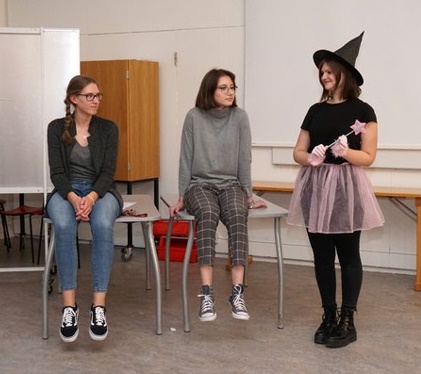 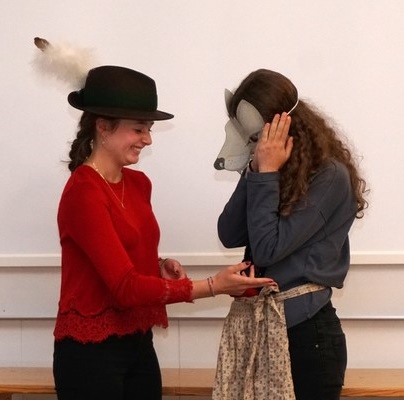 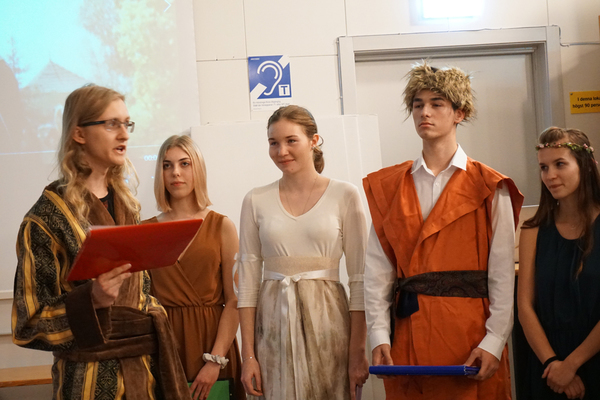 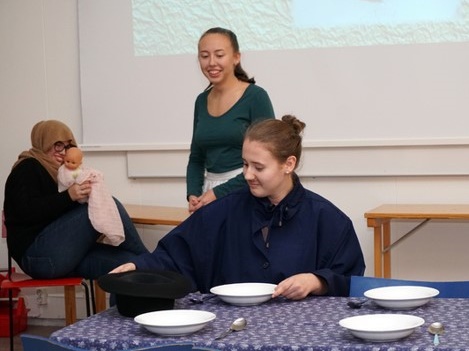 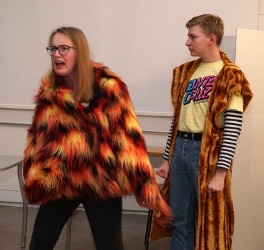 All performances on the literary evening brought many impressions.
Projekttreffen in Växjö
Project meeting in Växjö
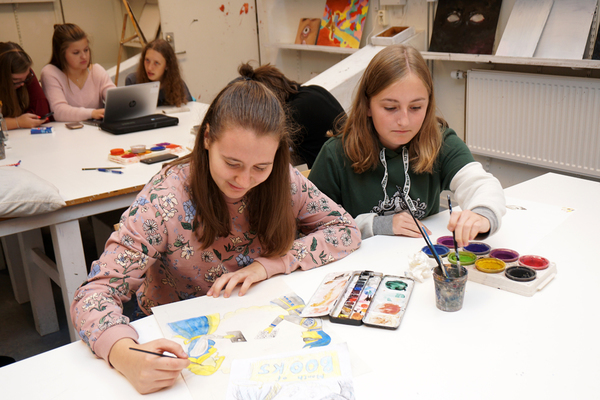 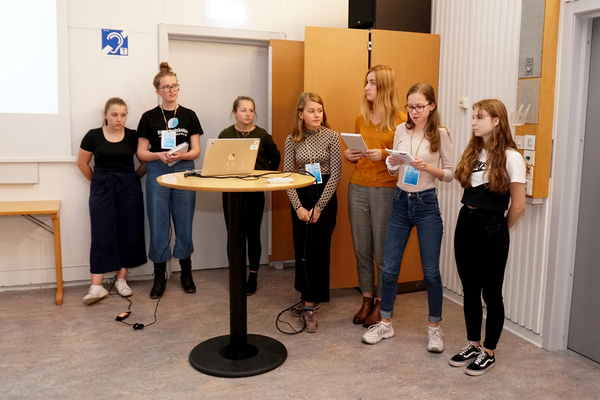 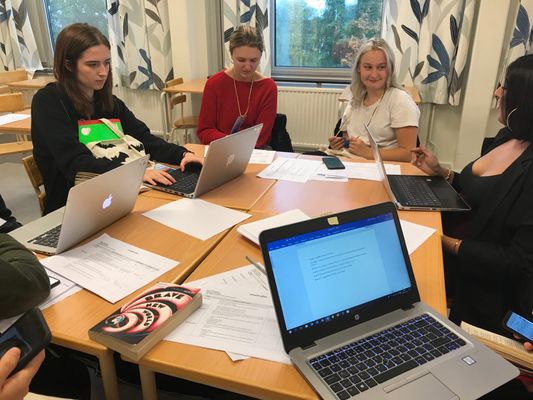 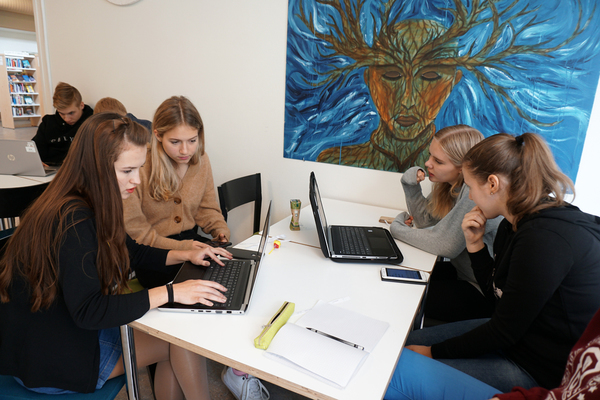 Ouer
project work
Project meeting in Växjö
Projekttreffen in Växjö
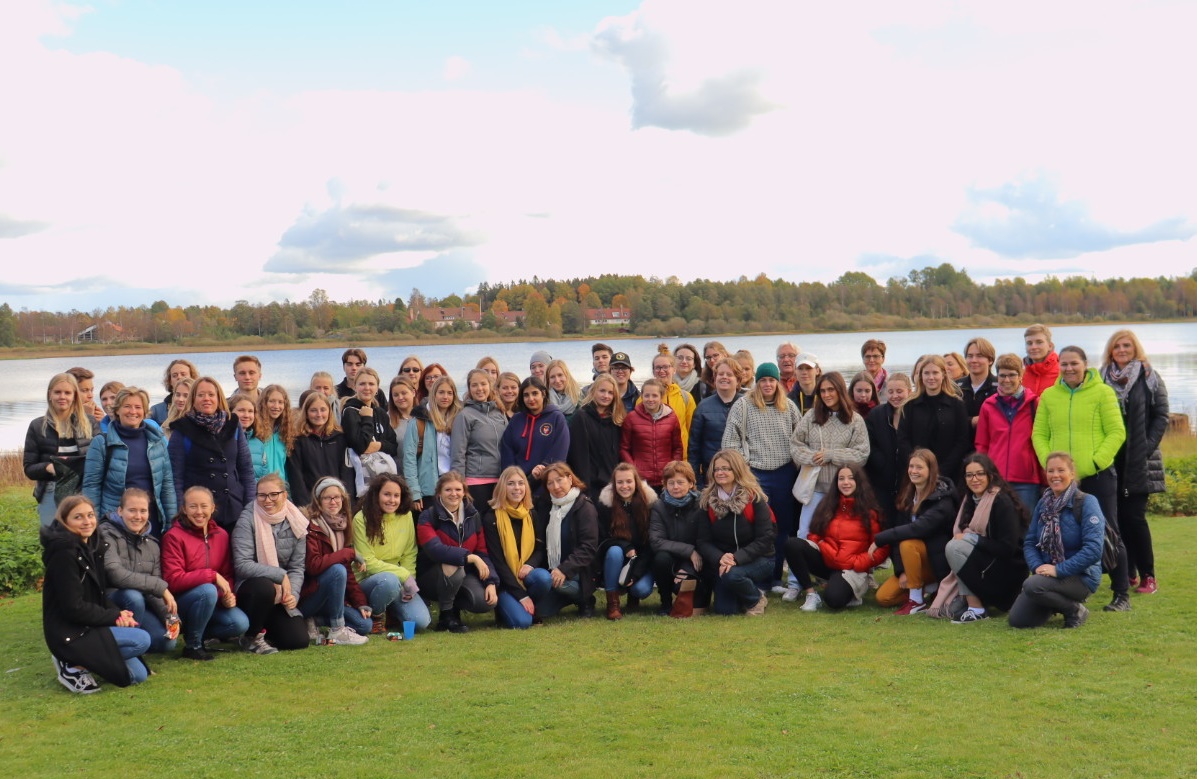 Everyone felt good in the intercultural class.
Intercultural dialogue 
   in TwinSpace
Interkultureller Dialog in TwinSpace
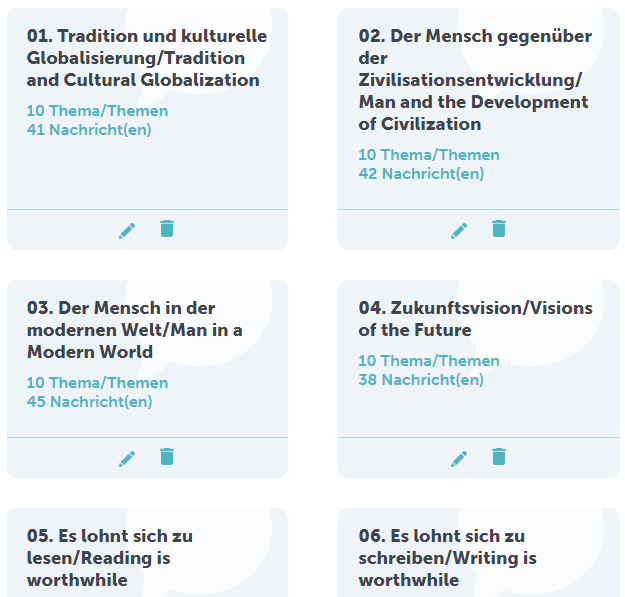 *  7 articles 
(4 of them in both languages of the project)

*  29 comments in German
*  17 comments in English
Lesekampagne „Lies mit uns!”
Reading campaign
‚Read with us!’
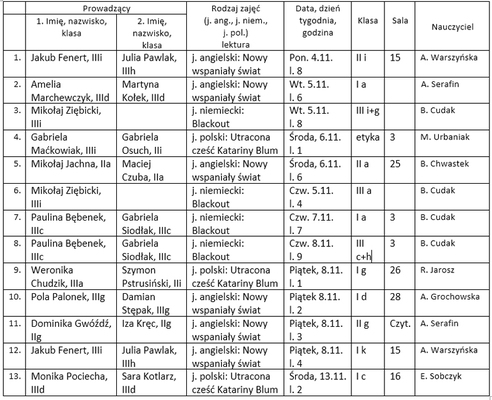 The third campaign took place in November.

We conducted 13 lessons 
in our school.
Lesekampagne „Lies mit uns!”
Reading campaign
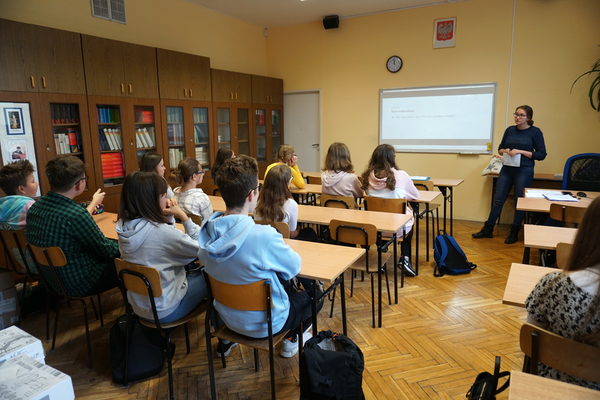 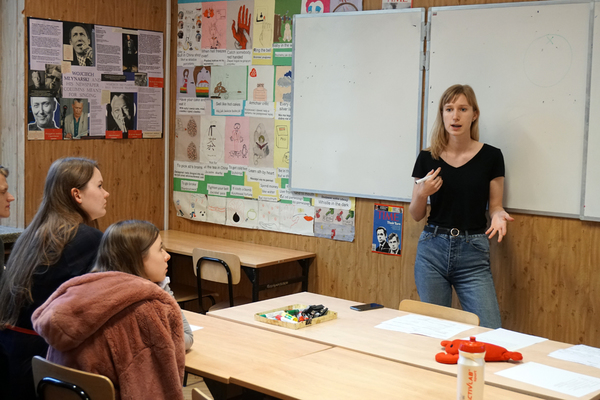 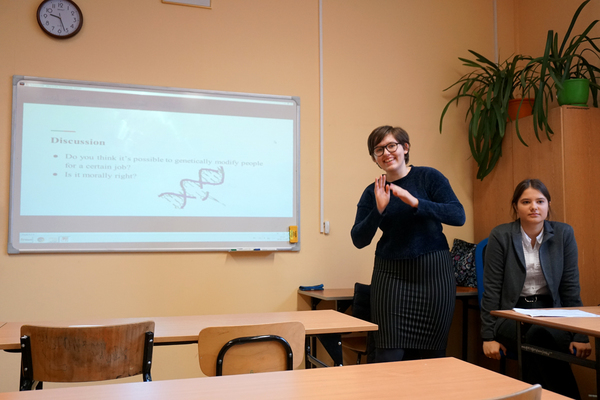 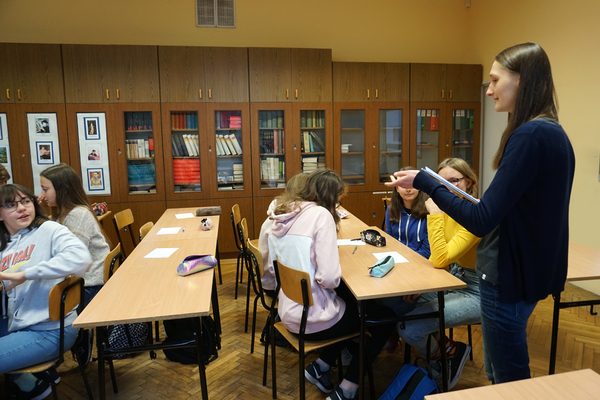 6 English lessons, based on „Brave New World" by Aldous Huxley
Lesekampagne „Lies mit uns!”
Reading campaign
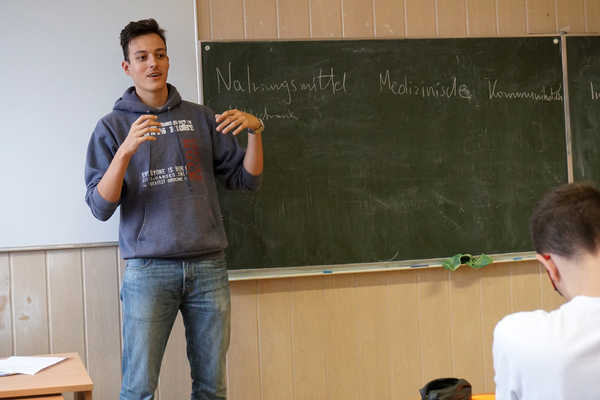 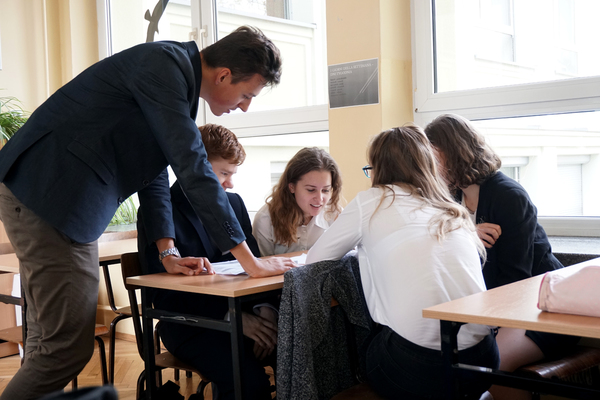 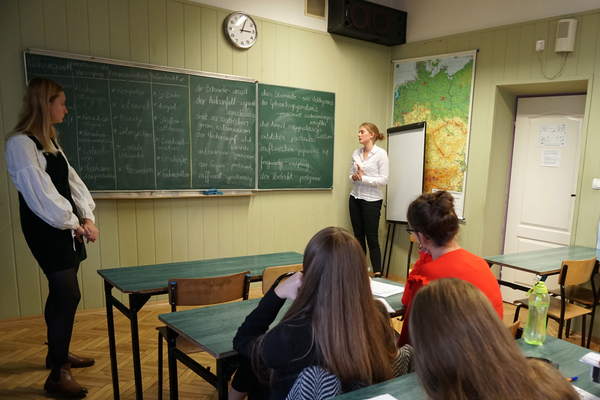 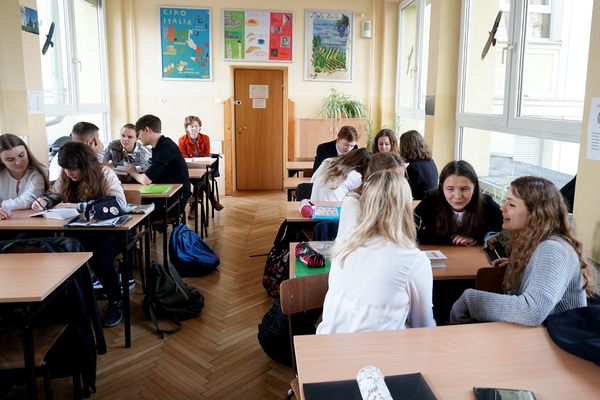 4 German lessons, based on the „Blackout" 
by M. Elsberg          .
Lesekampagne „Lies mit uns!”
Reading campaign
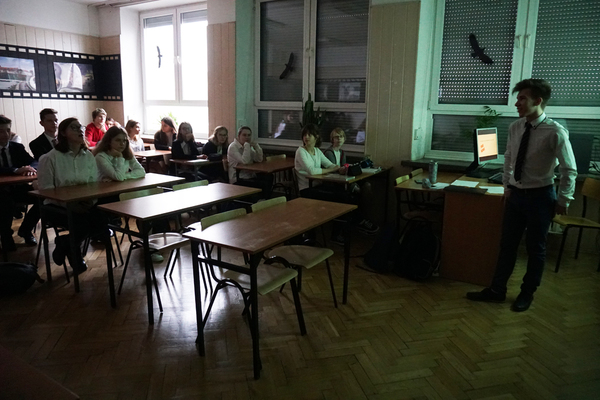 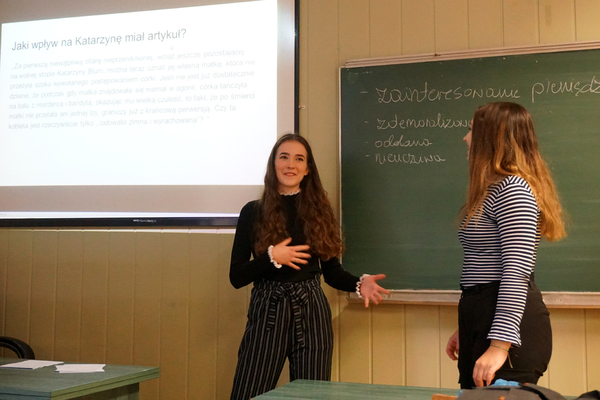 3 Lessons in the mother tongue based on 
the „The Lost Honour of Katharina Blum” by  H. Böll
Lesekampagne „Lies mit uns!”
Reading campaign
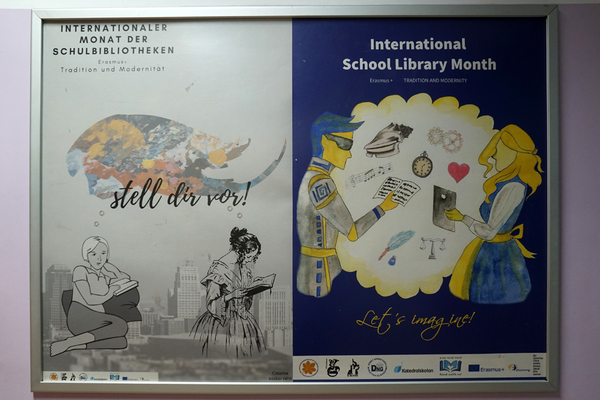 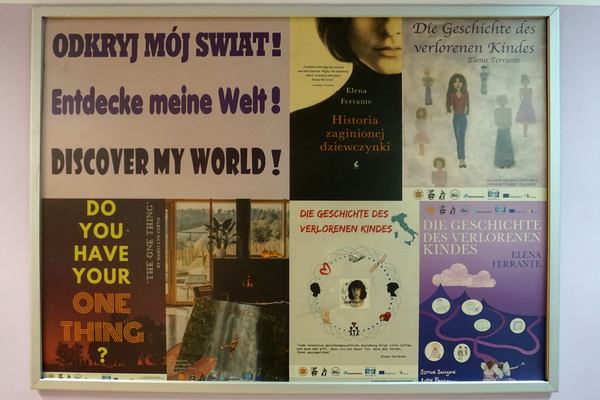 We have also presented jointly developed materials in the school corridor.
Preparations 
for the project meeting in Kufstein
Vorbereitungen auf das Projekttreffen in Kufstein
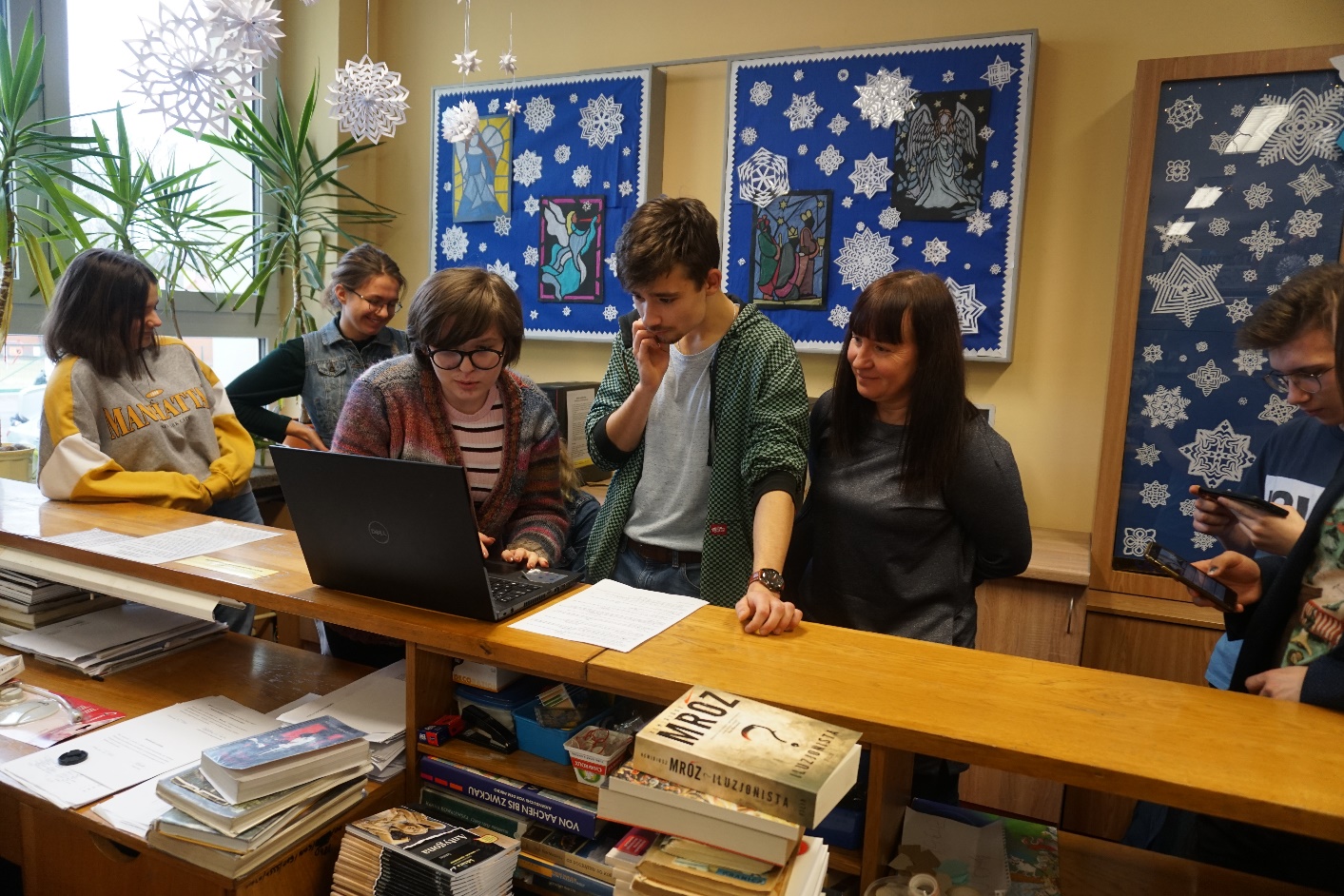 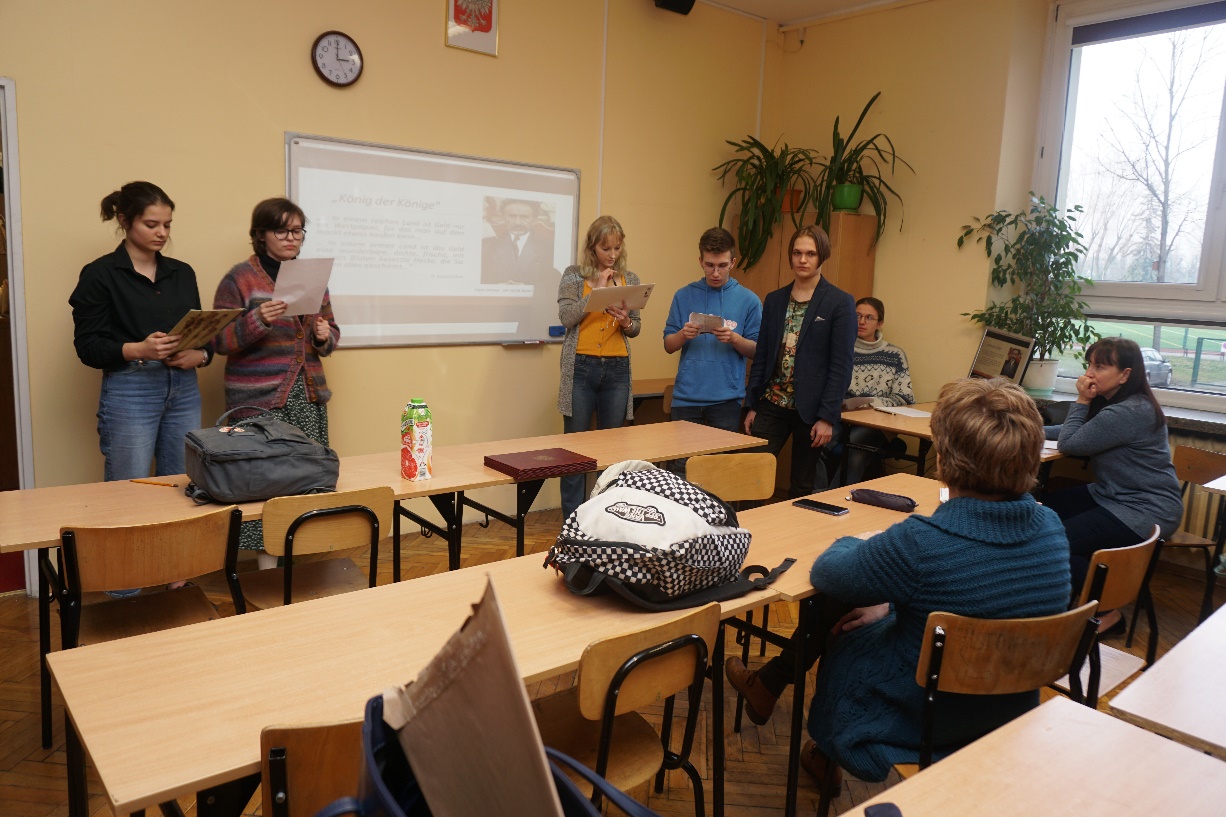 We prepared step by step for the meeting in Kufstein
Wir freuen uns auf die nächsten Tage mit euch!
We are looking forward to spending this week with you!
VIII LO Erasmus+/eTwinning Schulteam